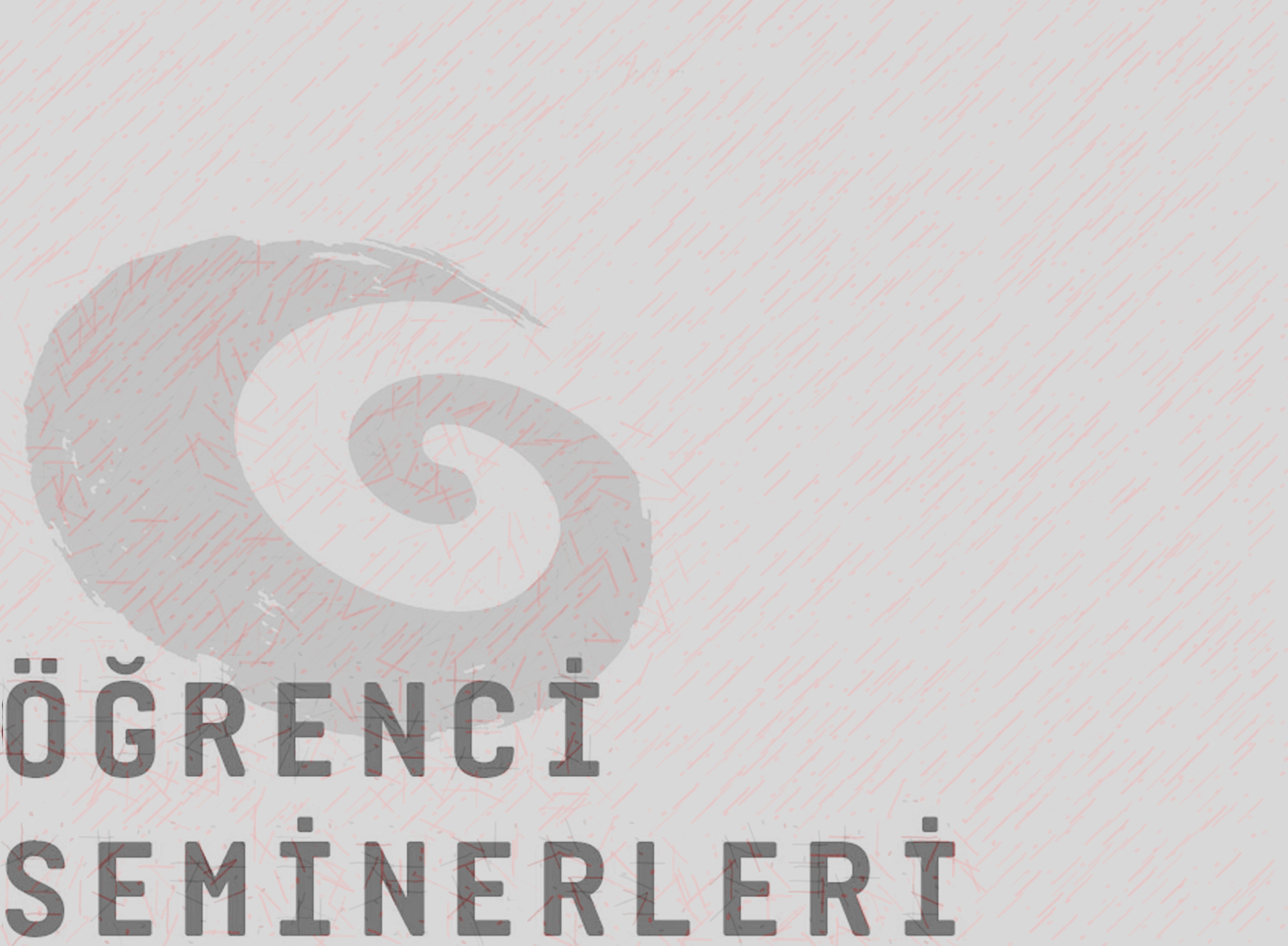 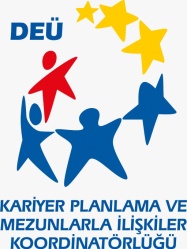 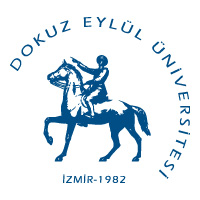 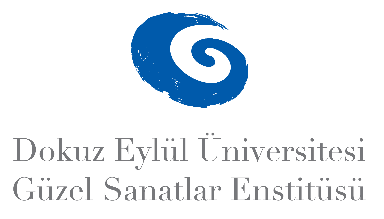 2024-2025 GÜZ YARIYILI LİSANSÜSTÜ 
ÖĞRENCİ SEMİNERLERİ
FİLM TASARIMI ANASANAT DALI
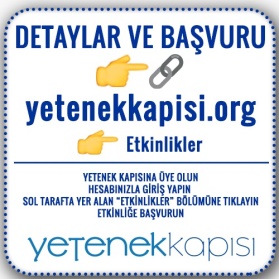 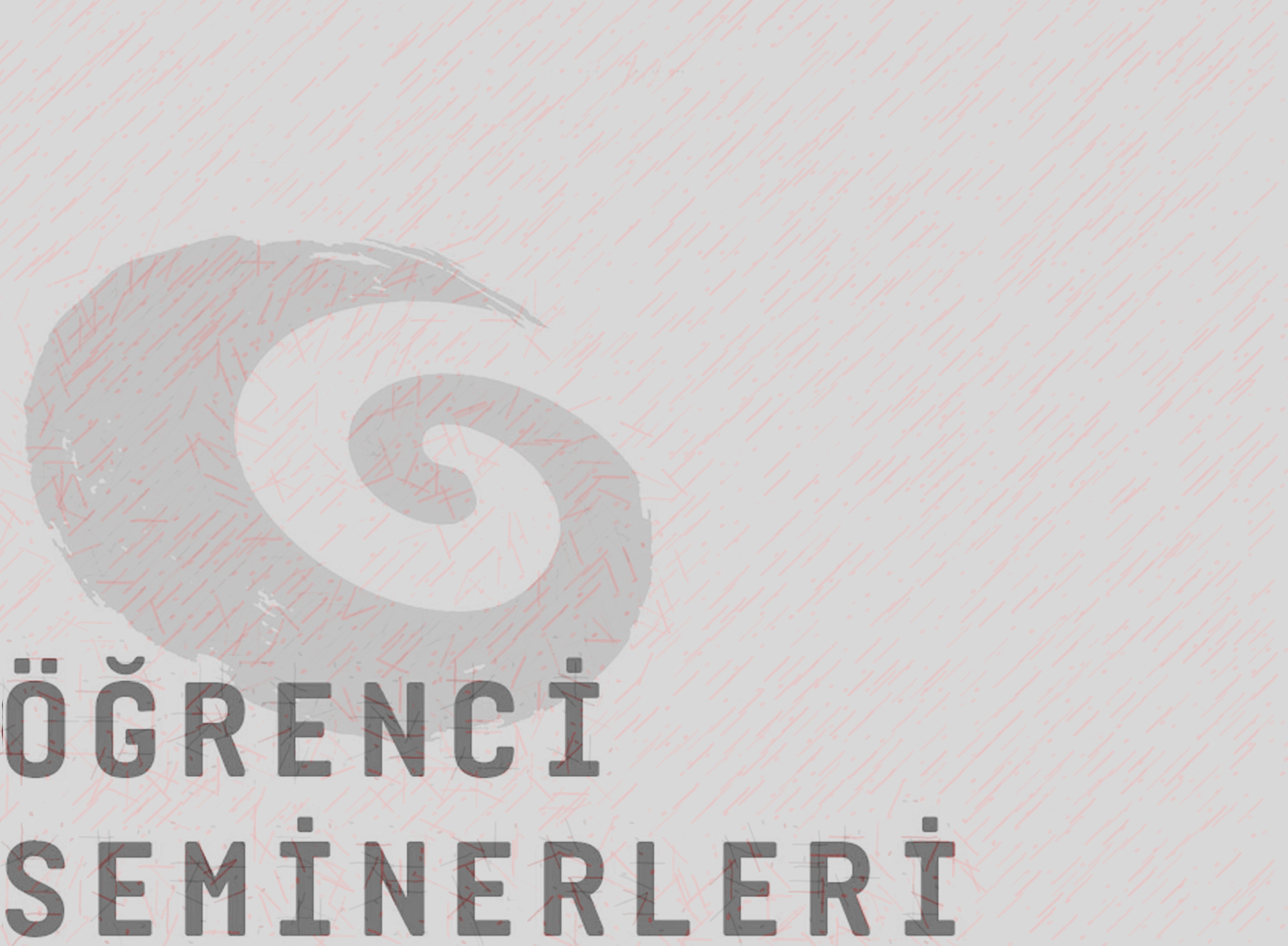 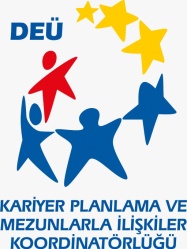 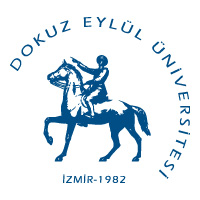 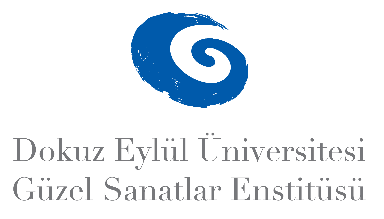 2024-2025 GÜZ YARIYILI LİSANSÜSTÜ ÖĞRENCİ SEMİNERLERİ
FİLM TASARIMI ANASANAT DALI
Bora KURT
Kötü Filmler ve Çöp Sineması Estetiği
Baha Tan ORAL
Video Oyun Distopik Mekan Tasarımı Bağlamında Blade Runner Filminin Mekan Analizi
Hatice Sare YILDIRIM
Elastik Gerçeklik ve Algısal Gerçekçilik: Everything Everywhere All at Once Filminde Dijital Montajın Gerçeklik Üzerindeki Etkisi
Mert YALMAN
Slasher ve Cinsiyet: Judith Butler’ın Performativite Kuramı Çerçevesinde Scream Filminde Kadın Kimliği
Tarih: 17. 01. 2025
Saat:10:00
Yer: GSF Binası Amfi 2
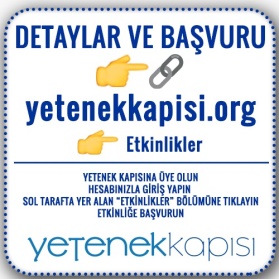 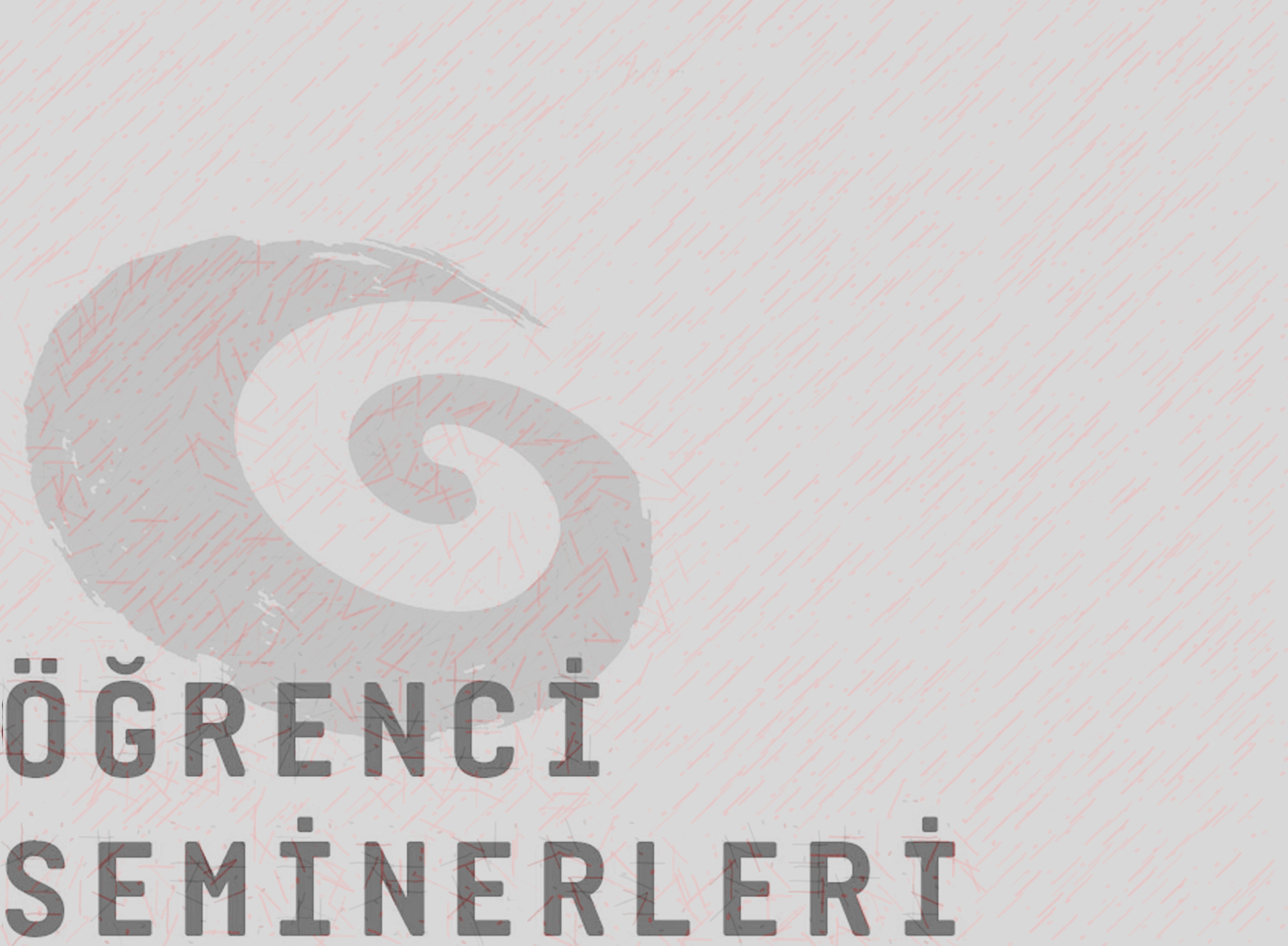 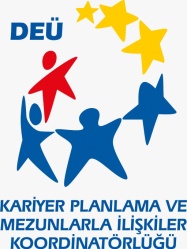 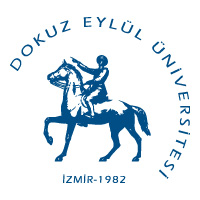 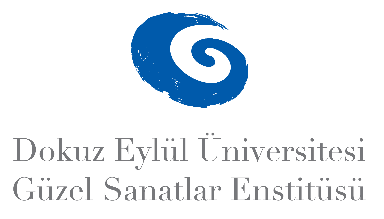 2024-2025 GÜZ YARIYILI LİSANSÜSTÜ ÖĞRENCİ SEMİNERLERİ
FİLM TASARIMI ANASANAT DALI
Eren GEÇER
Yok Edilen Dünyanın Ardından: Mad Max Furry Road’da Ekolojik Distopya
Eren YALÇIN
Elektronik Müziğin Postmodern Anlatıdaki Yeri: Run Lola Run Örneği
Fatma Eylül İKİZOĞLU
Metin Erksan’ın Kadın Hamlet’inde Toplumsal Cinsiyetin Performatifliği
Onur BİROL
"Dünyanın Bütün Nesneleri" Belgeselinin Ekoeleştirel Yaklaşımla İncelenmesi
Vahide Zeynep GÜZEL
"The Tree Of Life " Filminde Ses Kullanımı
Tarih: 17. 01. 2025
Saat:10:00
Yer: GSF Binası Amfi 2
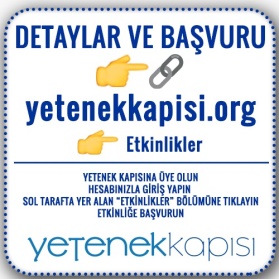